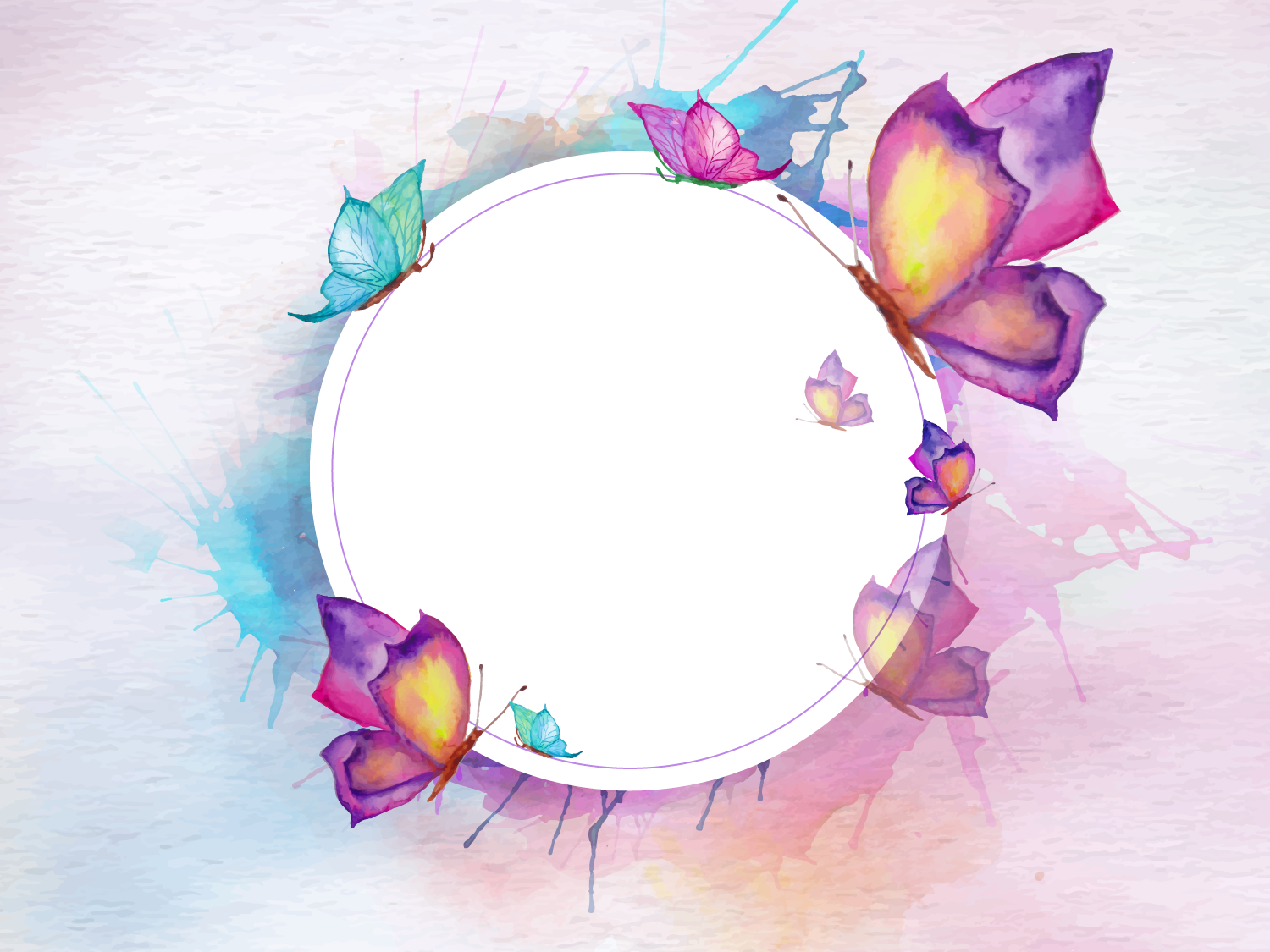 Департамент по вопросам семьи и детей Томской области
ОГКУ «Центр помощи детям, оставшимся без попечения родителей, Бакчарского района»
Бакчар - 2020
Практика «Будем вместе»
Сопровождение замещающих семей - профилактика вторичного сиротства
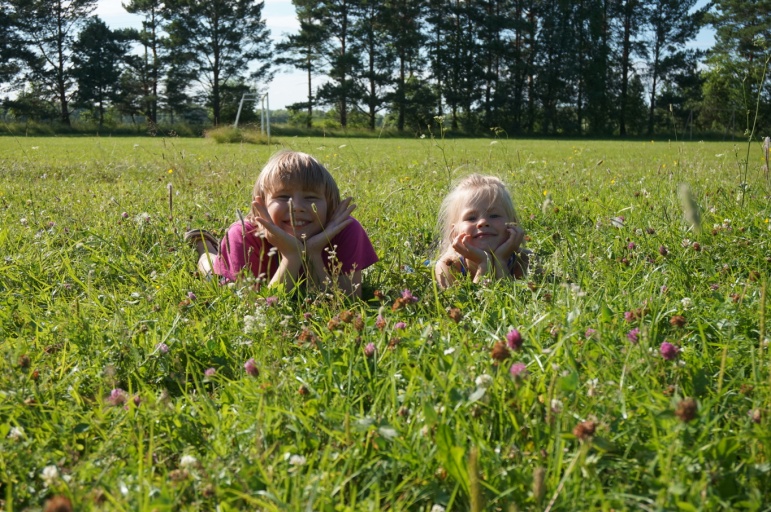 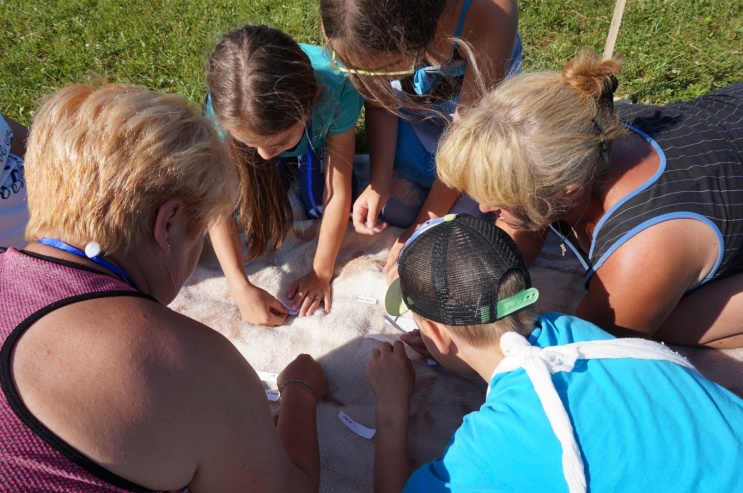 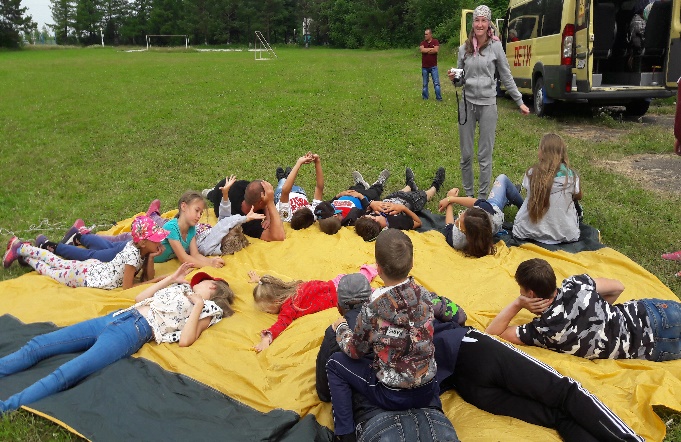 Целевые группы
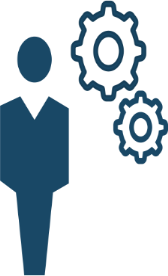 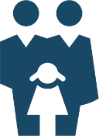 Дети
Замещающие семьи
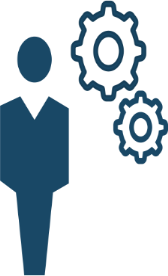 Замещающие родители
4 – х уровневая модель сопровождения
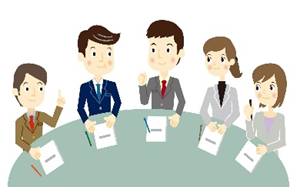 ПЕРВЫЙ ГОД после принятия ребенка в семью
4 – х уровневая модель сопровождения
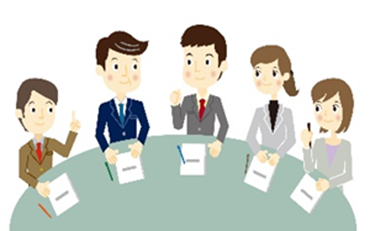 Семьи , созданные БОЛЕЕ 1 ГОДА назад и самостоятельно справляющиеся с проблемами
4 – х уровневая модель сопровождения
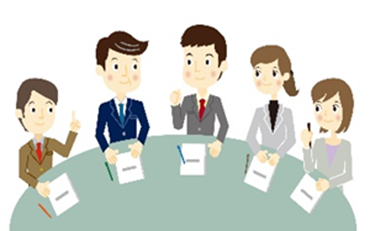 Семьи, ИСПЫТЫВАЮЩИЕ ПРОБЛЕМЫ, с которыми не могут справиться самостоятельно…
В  семьях  ОСТРЫЕ КРИЗИСНЫЕ СИТУАЦИИ с риском  отказа                   от ребенка
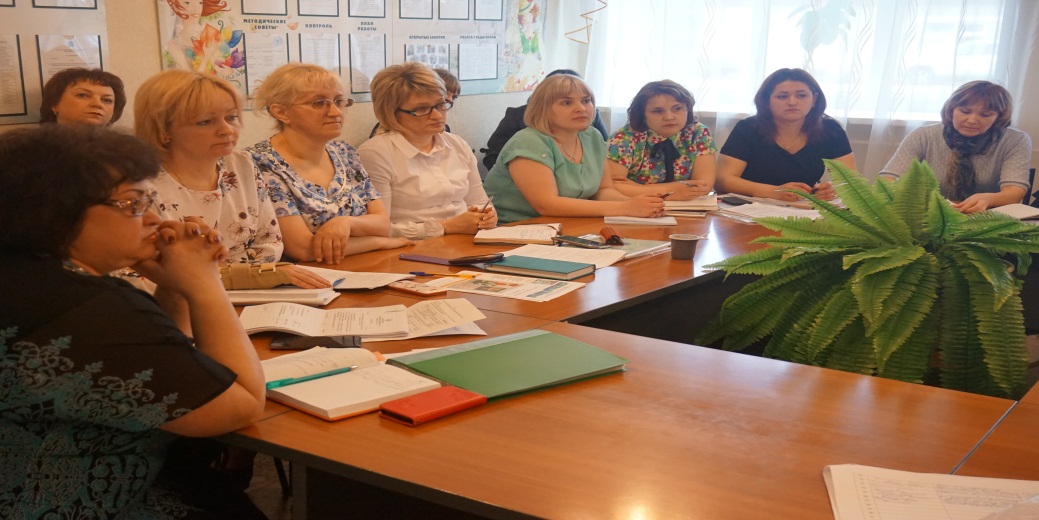 Тиражирование практики
Практика внедряется не только в учреждениях социального обслуживания несовершеннолетних на севере Томской области, но и в учреждениях Иркутской области, г. Новосибирска. 
В журнале «Семейный маячок» специалисты обозначенных учреждений рассказывали об опыте внедрения и обобщения практики, делились, обменивались наработками.
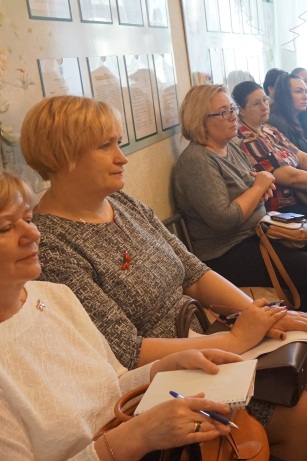 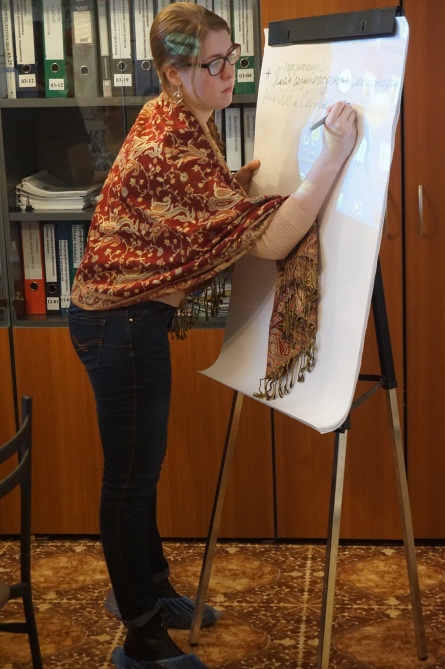 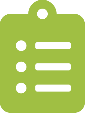 Аргументация лидерства
В 2017 году практика поддержана БФ Елены и Геннадия Тимченко.
1
Лауреат III степени в номинации «Лучший инновационный проект» в финальном этапе III Всероссийского Смотра-конкурса на лучшую презентацию образовательного (социального) учреждения – 2018г, проводимый  Международной Академией развития образования.
2
3
4
Учреждение является методической площадкой по сопровождению замещающих семей Томской области, а также внесено в реестр стажировочных площадок БФ Елены и Геннадия Тимченко по распространению практики в России
На базе учреждения прошли стажировку специалисты учреждений Томской, Иркутской, Новосибирской областей.
Совместно с АНО «Эволюция и филантропия» создана система мониторинга и оценки практики с целью проведения оценки результативности работы, корректировки работы для успешного достижения цели.
Мероприятия в рамках практики
Создан актив замещающих родителей. 
Активные родители проводят Мастер классы:
 Мастер-класс по Йоге
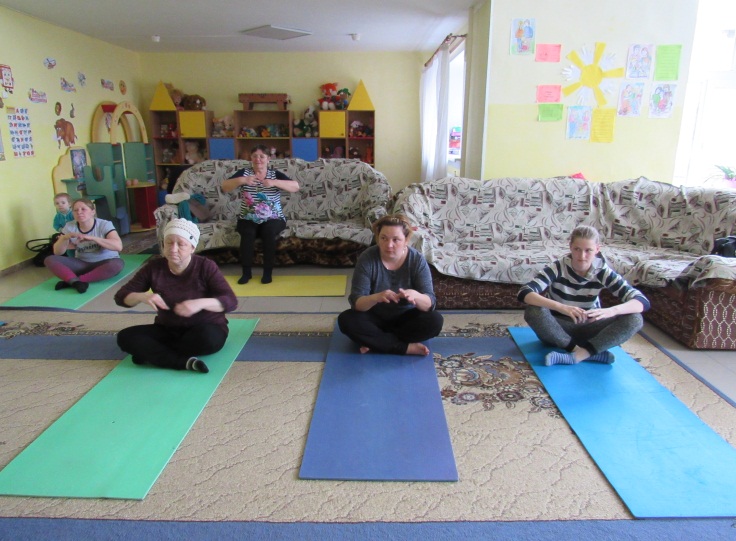 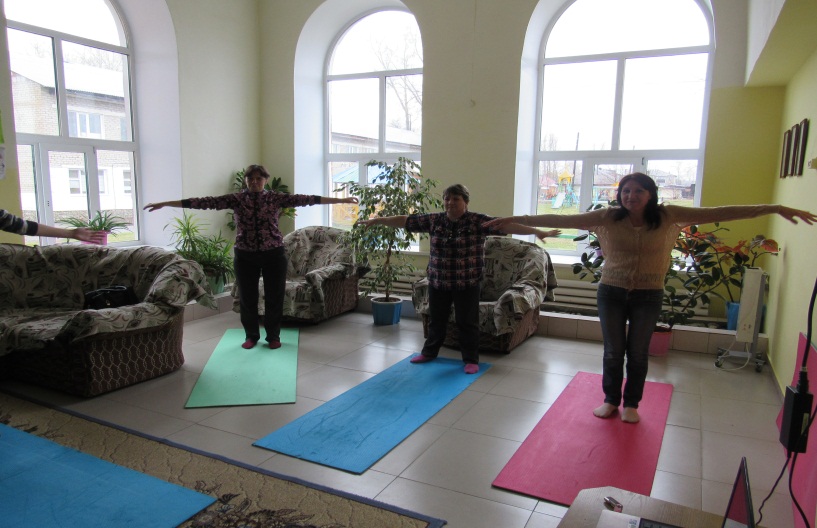 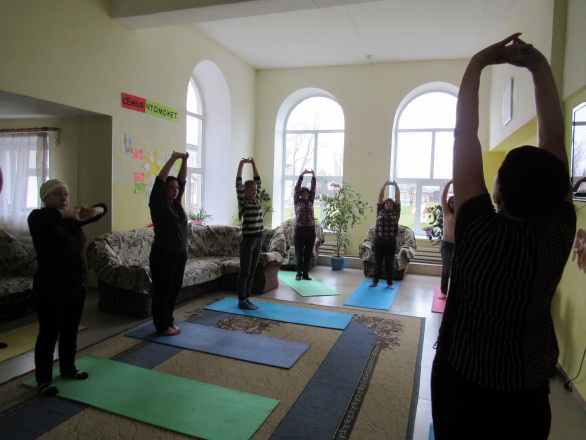 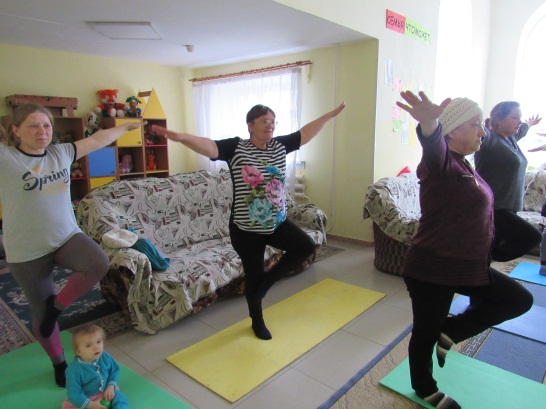 Мероприятия в рамках практики
Мастер-класс «Куклы из Фоамирана»
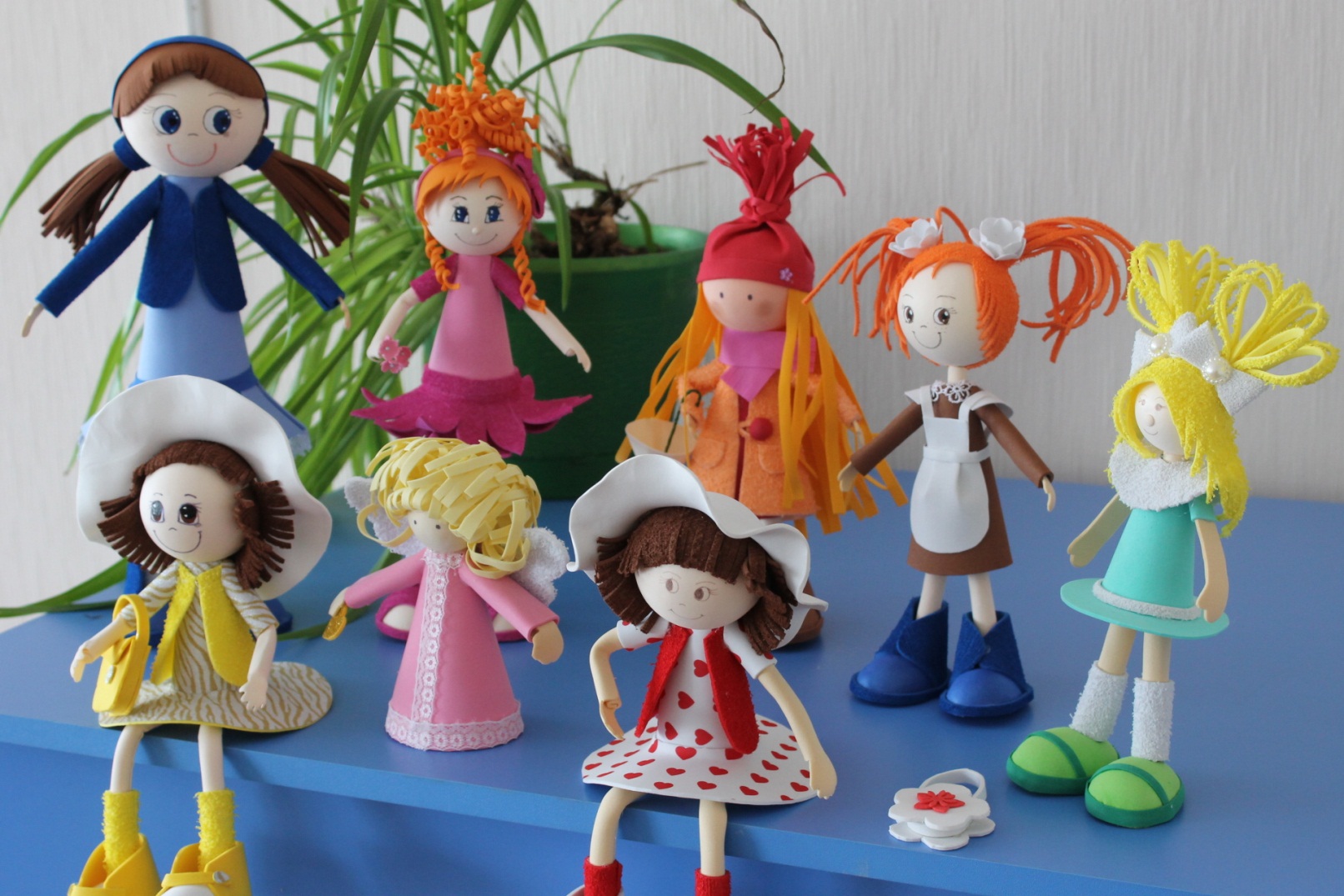 Мероприятия в рамках практики
Проведение  I областного летнего выездного интенсива для замещающих семей и детей из 2 муниципальных районов Томской области
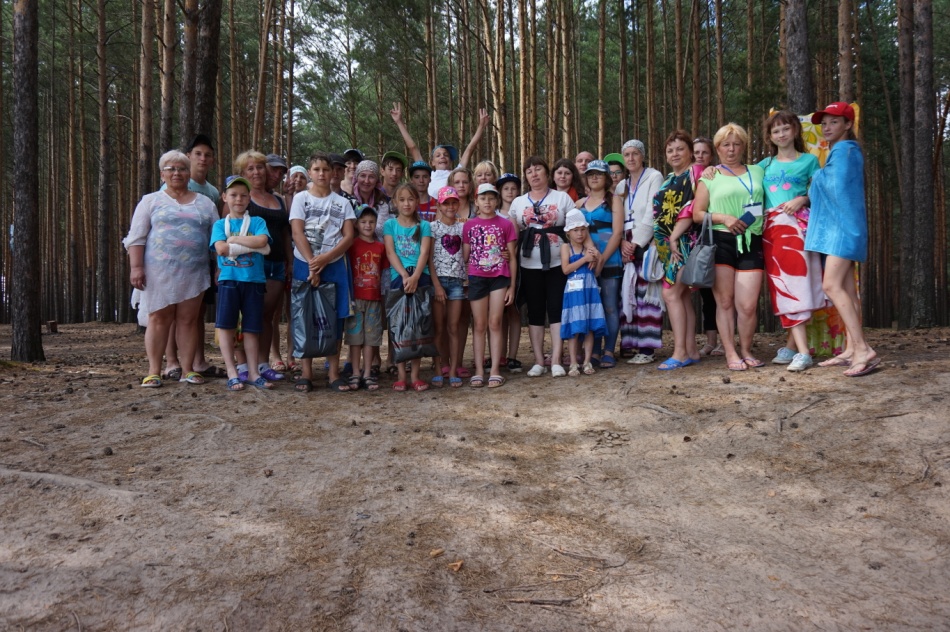 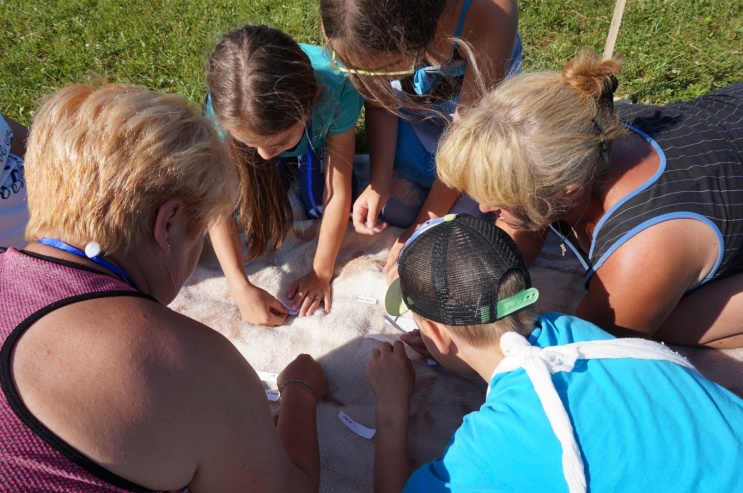 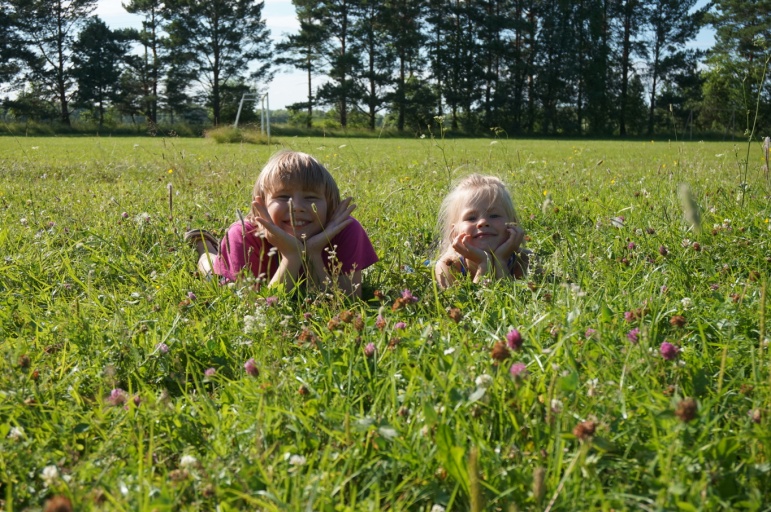 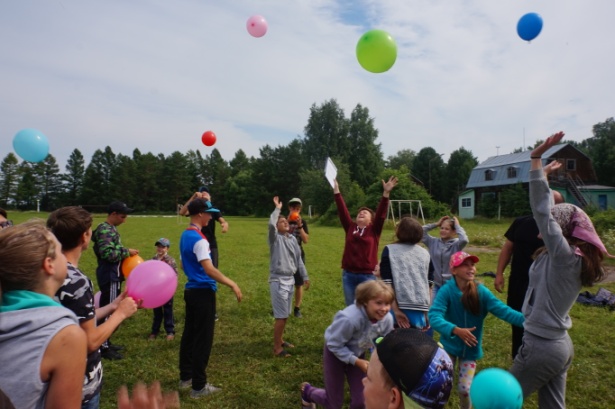 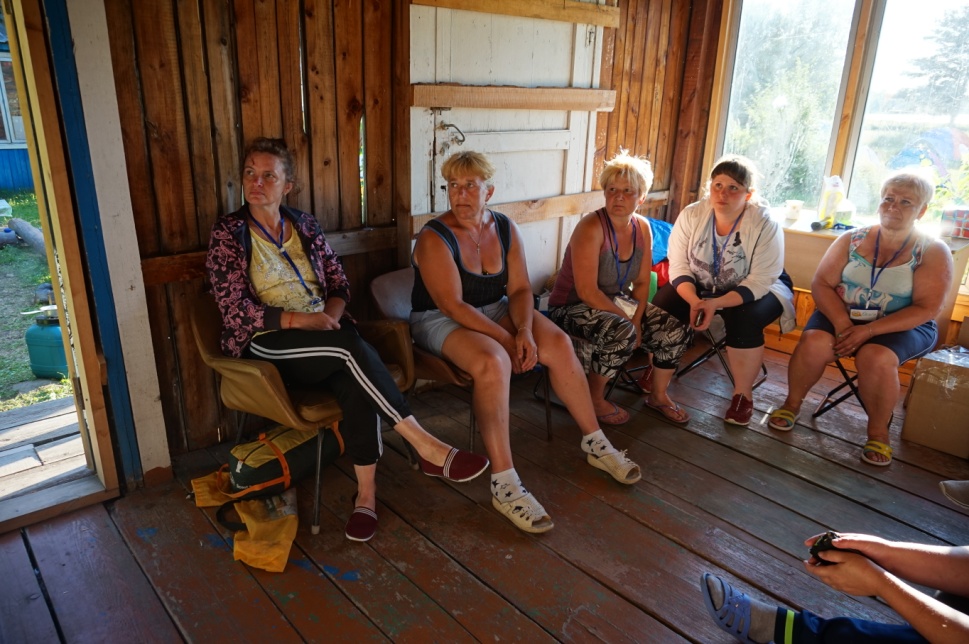 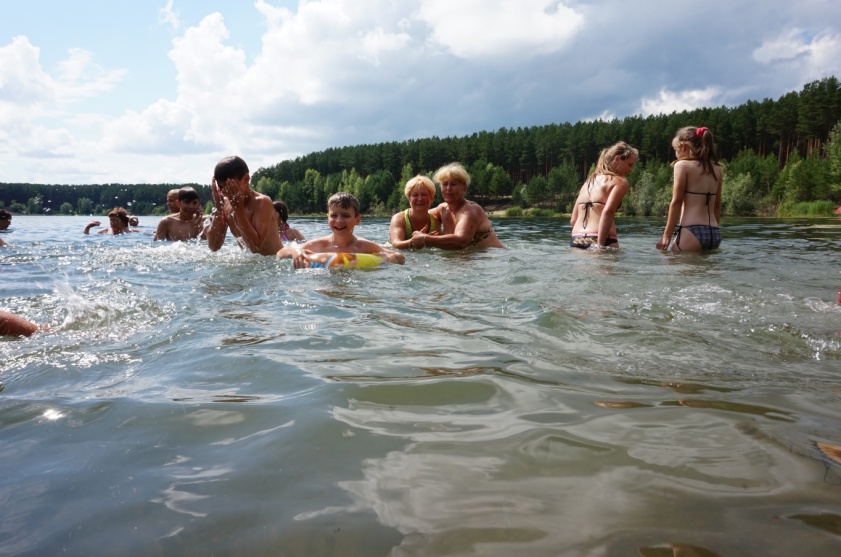 Мероприятия в рамках практики
На территории Центра заложена Аллея замещающих семей «Семья»
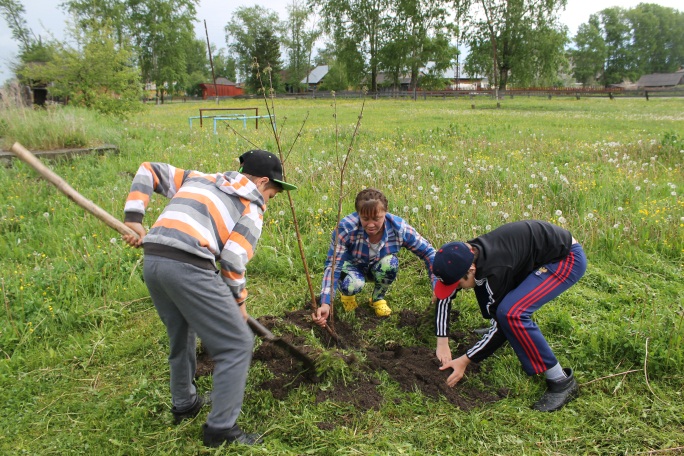 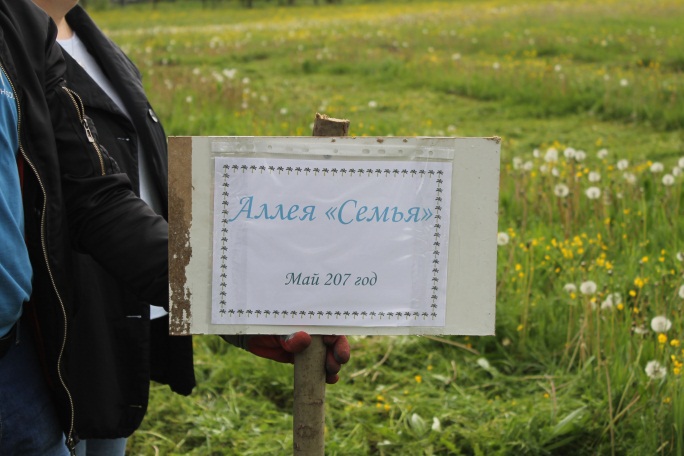 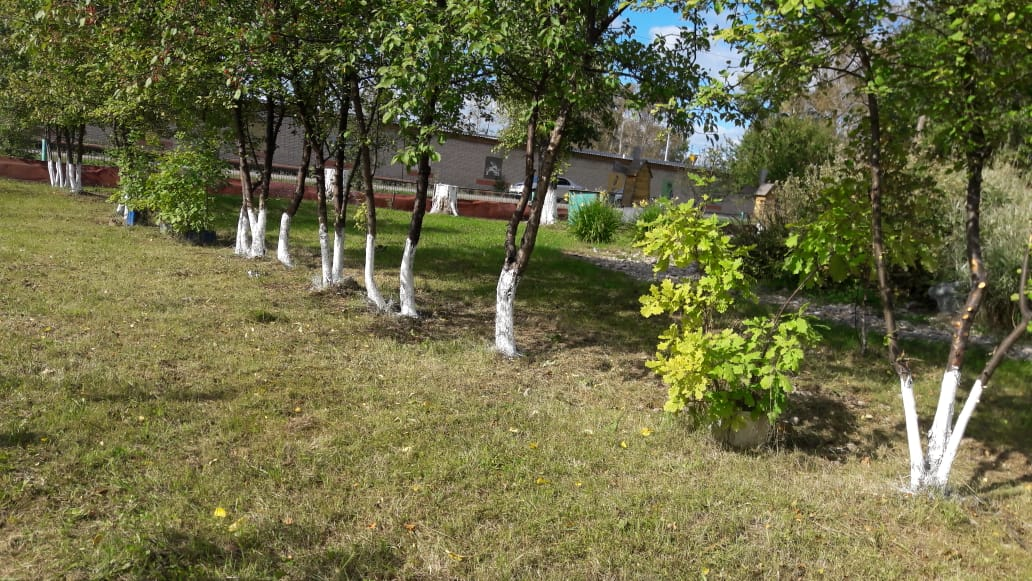 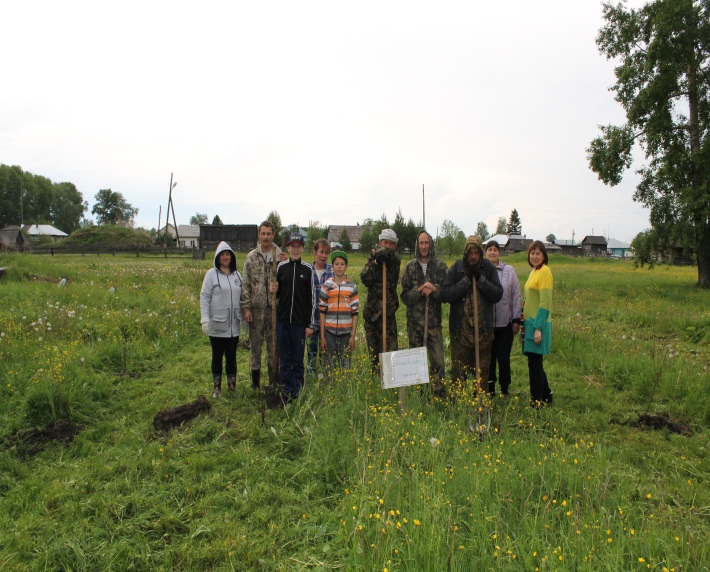 Спасибо за внимание!
Шувалова 
Татьяна Анатольевна 
руководитель практики
cpdbr-bak@tomsk.gov.ru
shuvalov_317@mail.ru
8-913-886-46-06
8-923-421-96-24